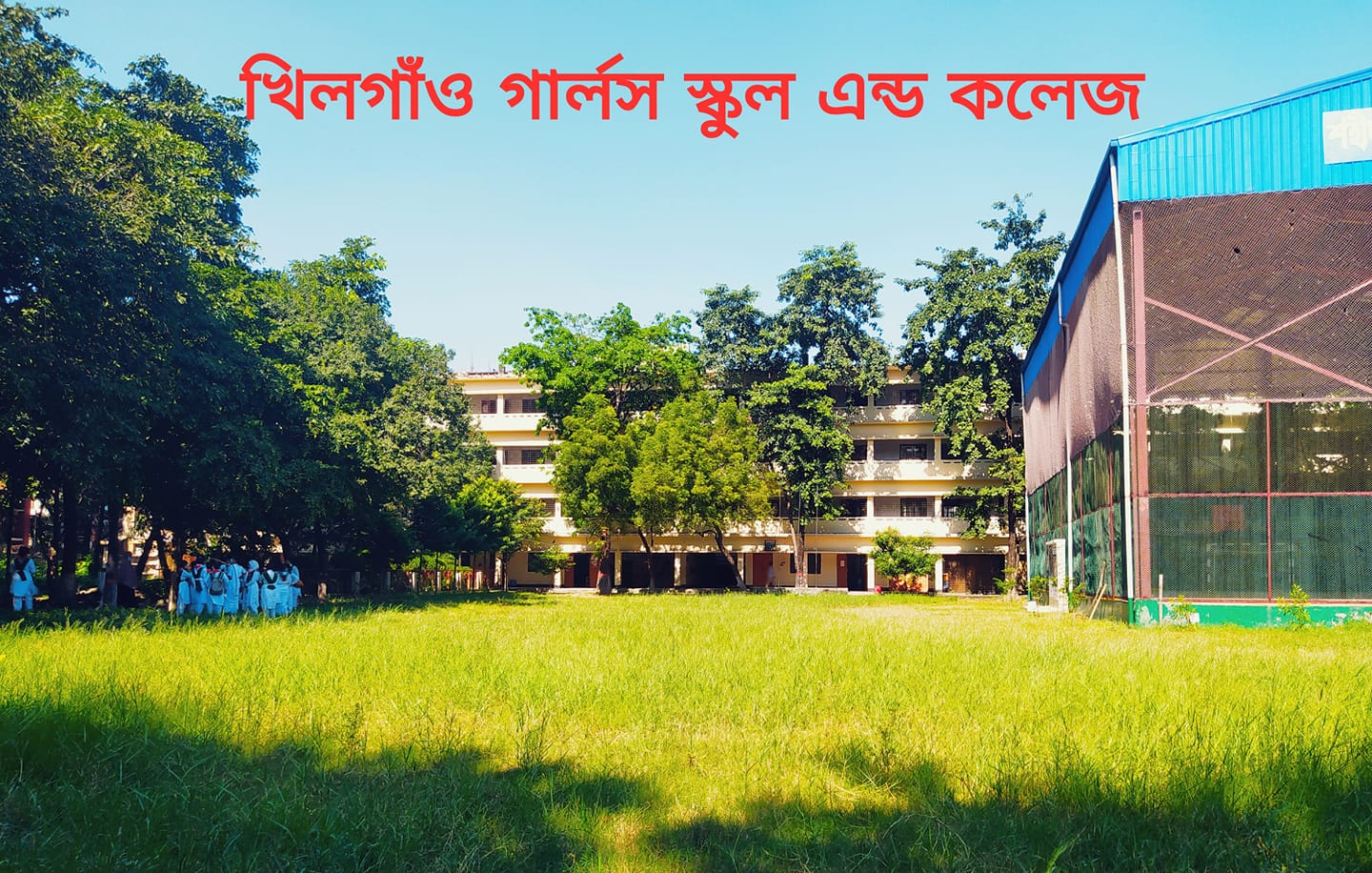 ২০২১ সালের এস এস সি পরীক্ষার্থীদের জন্য এ্যাসাইনমেন্ট  ও মূল্যায়ন নির্দেশনা
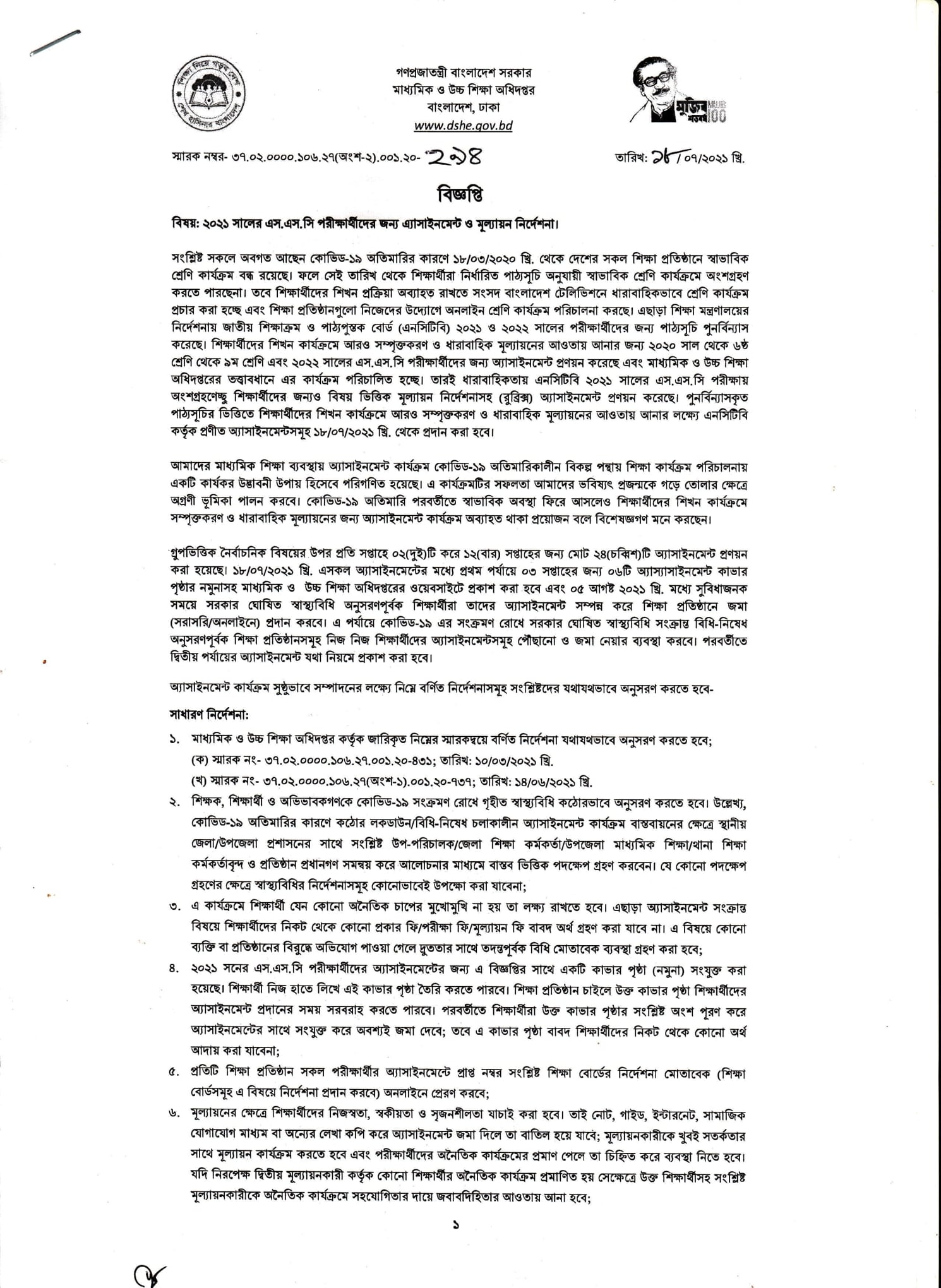 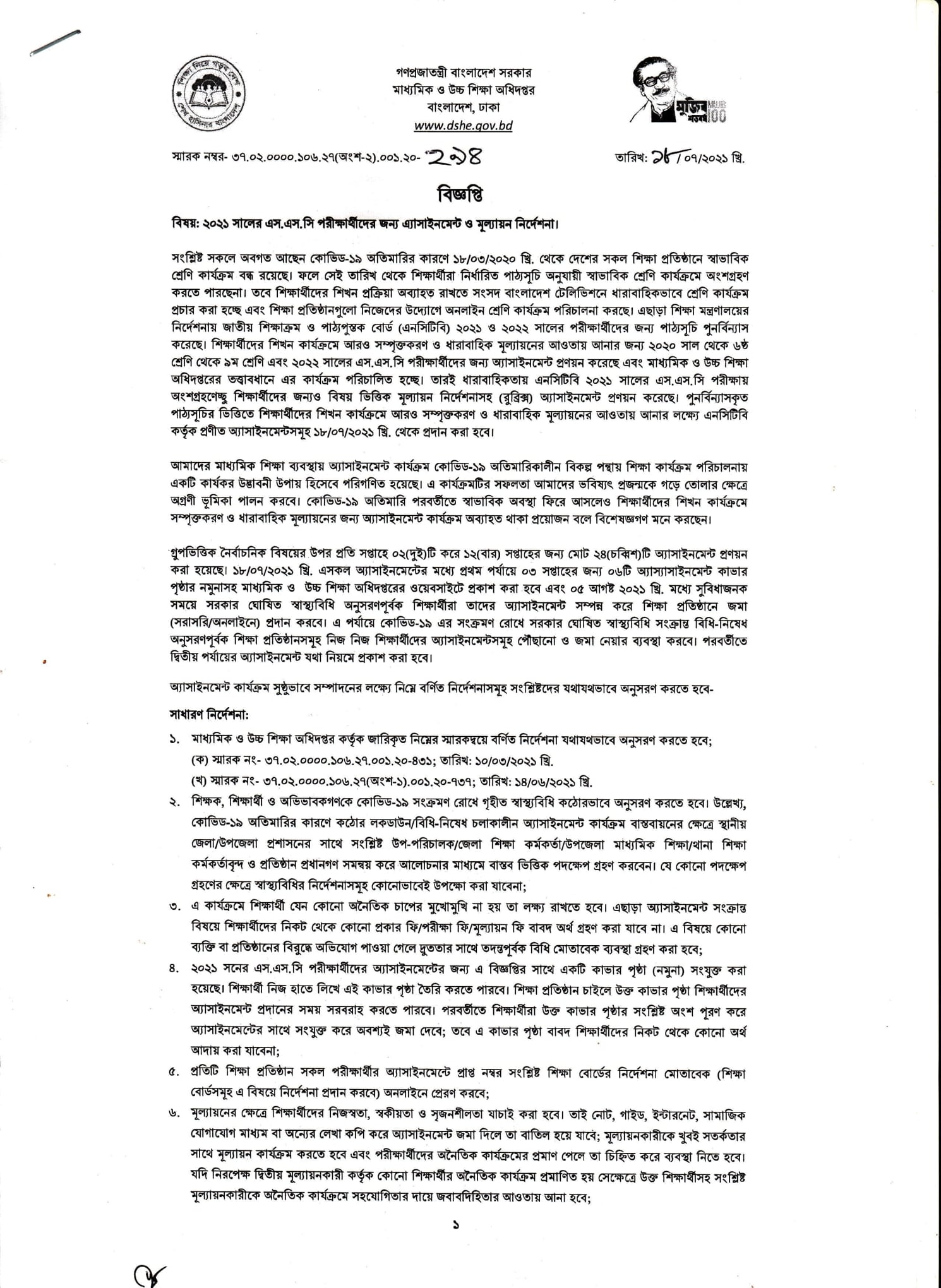 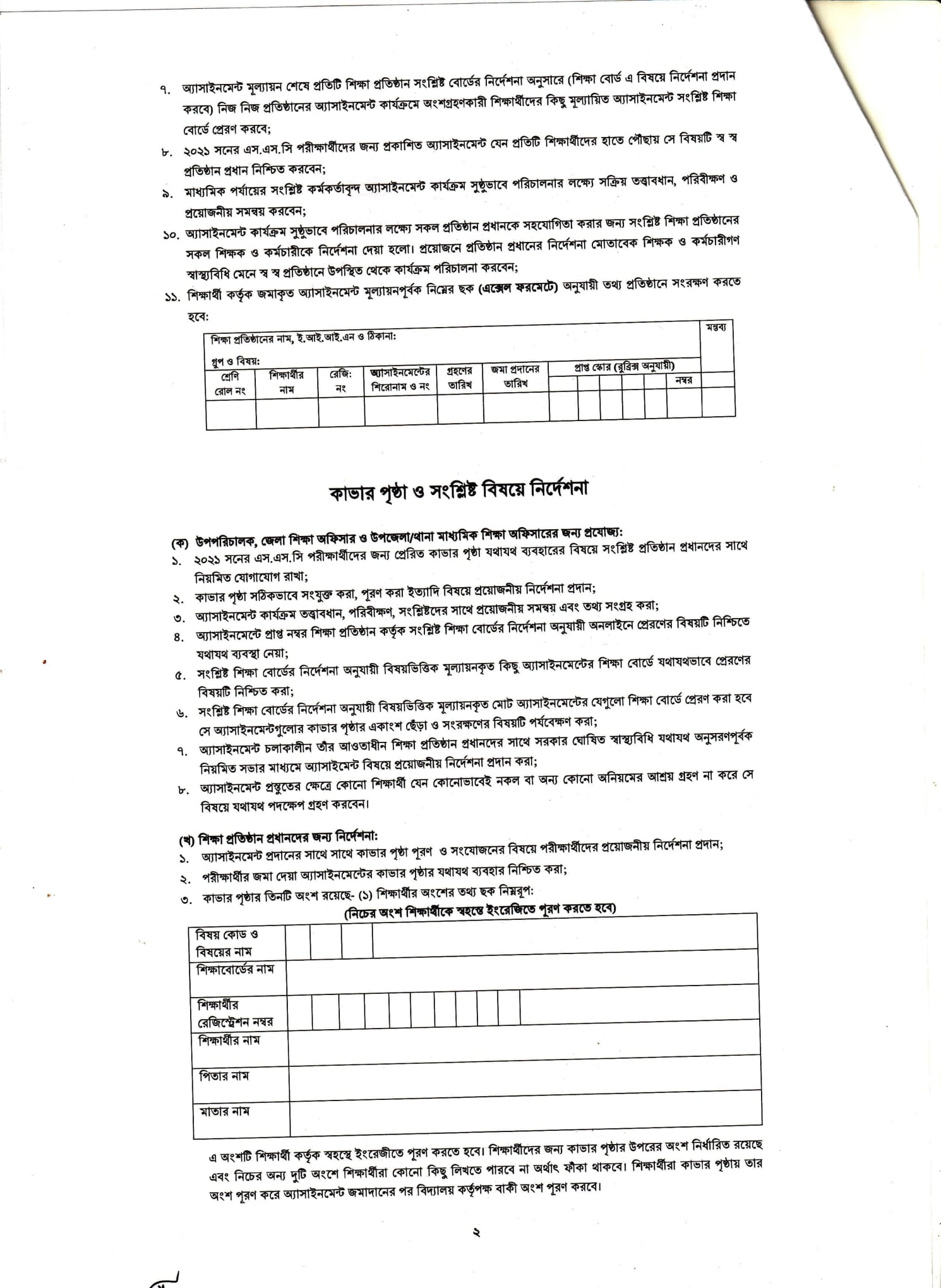 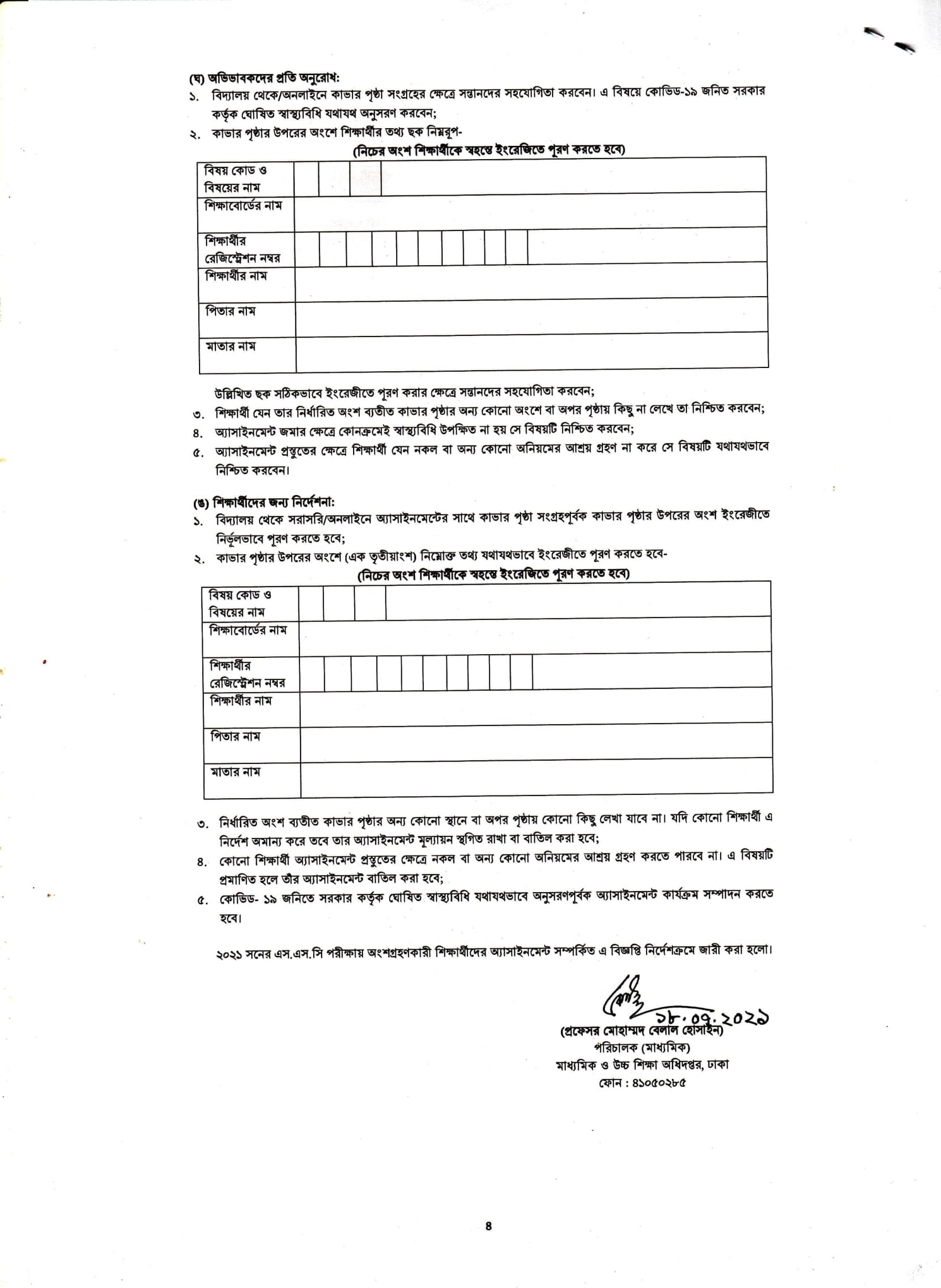 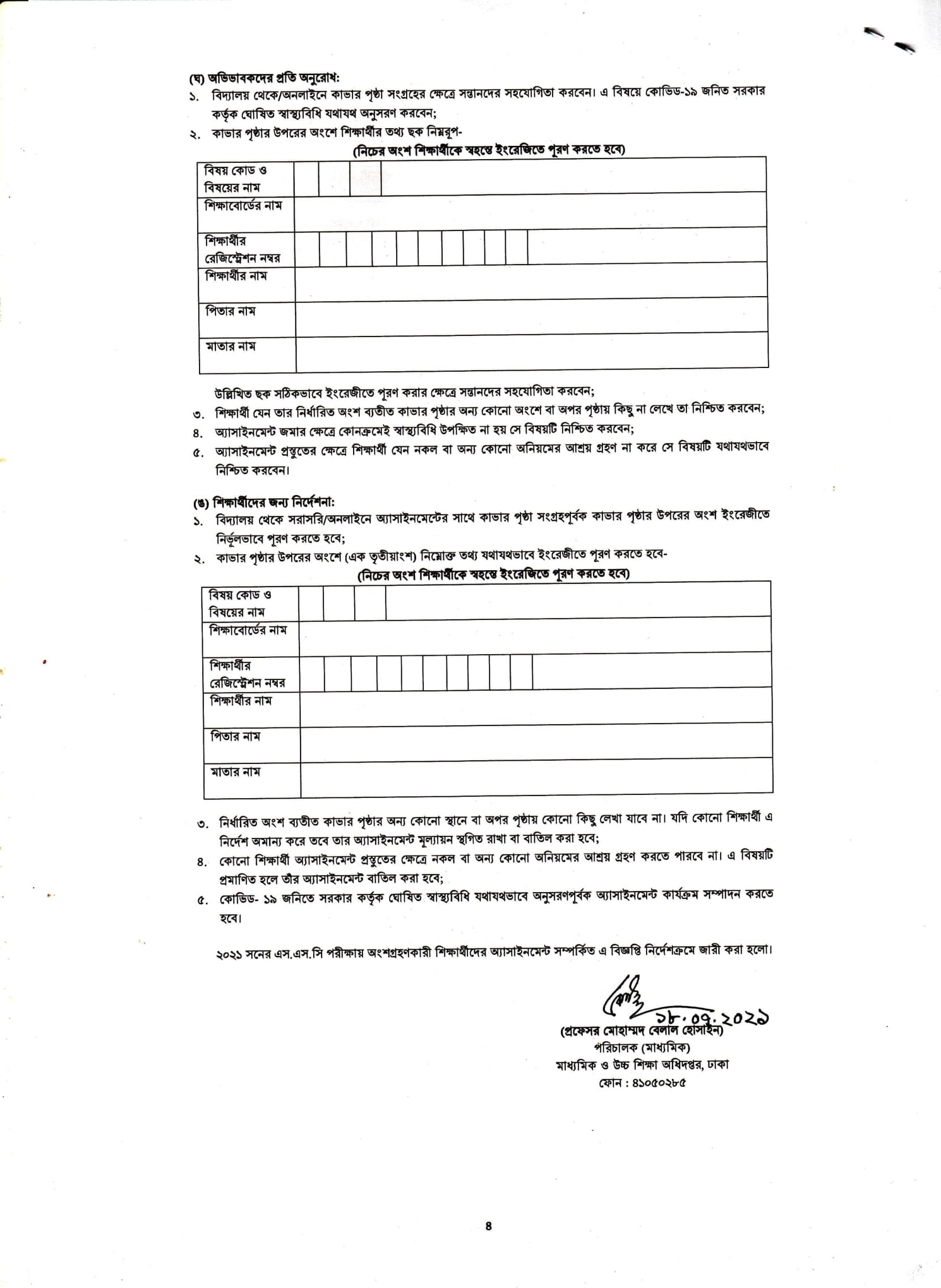 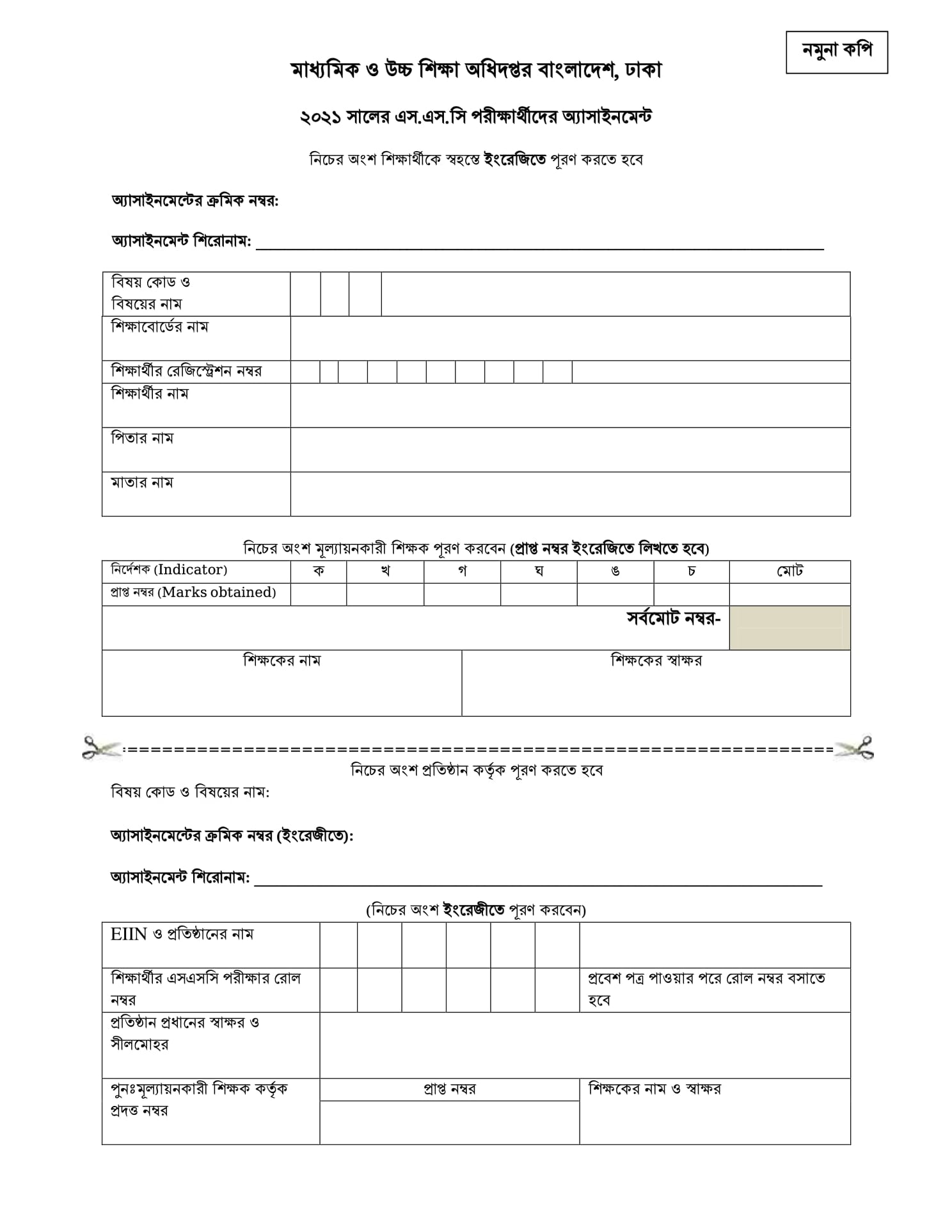 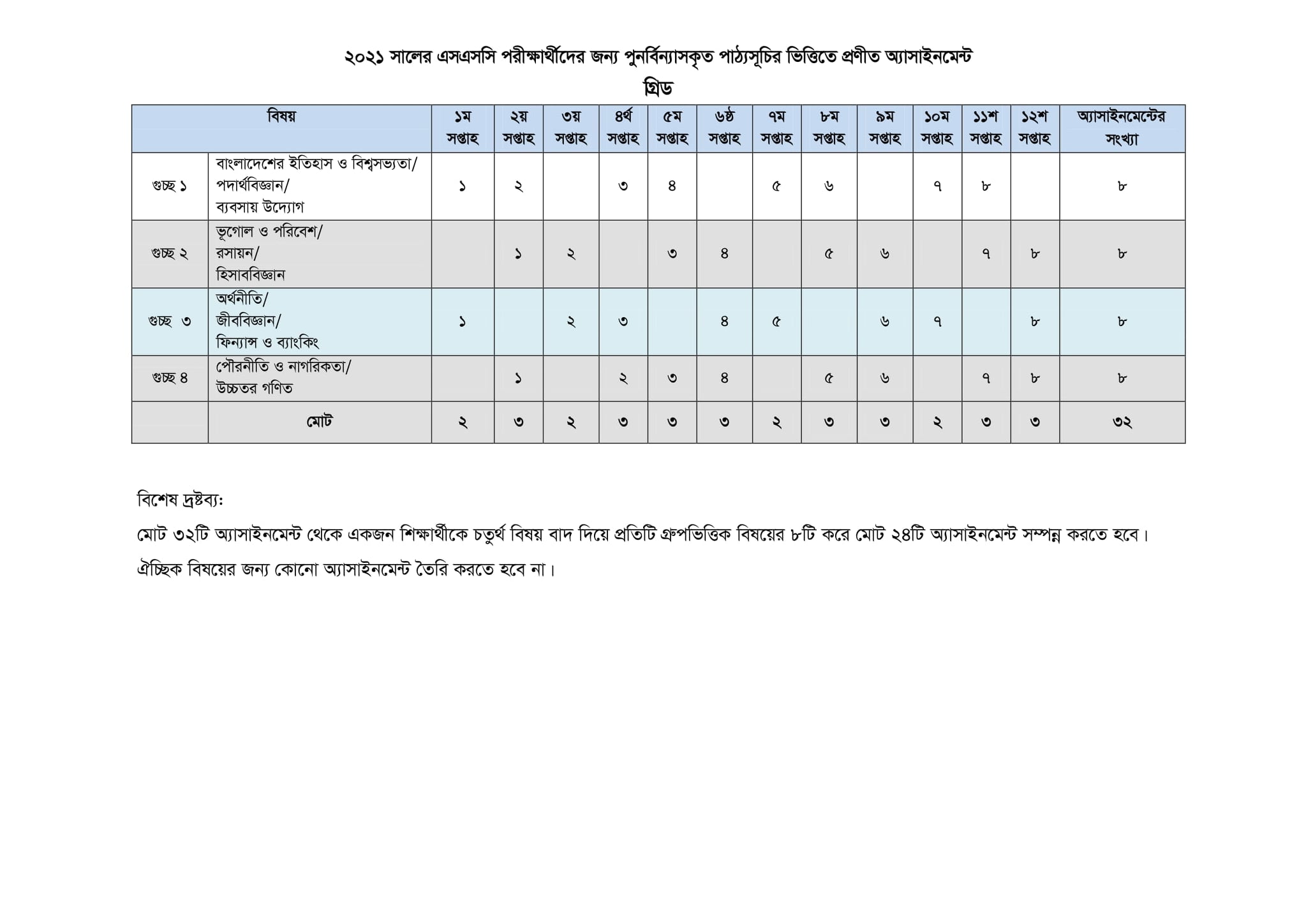 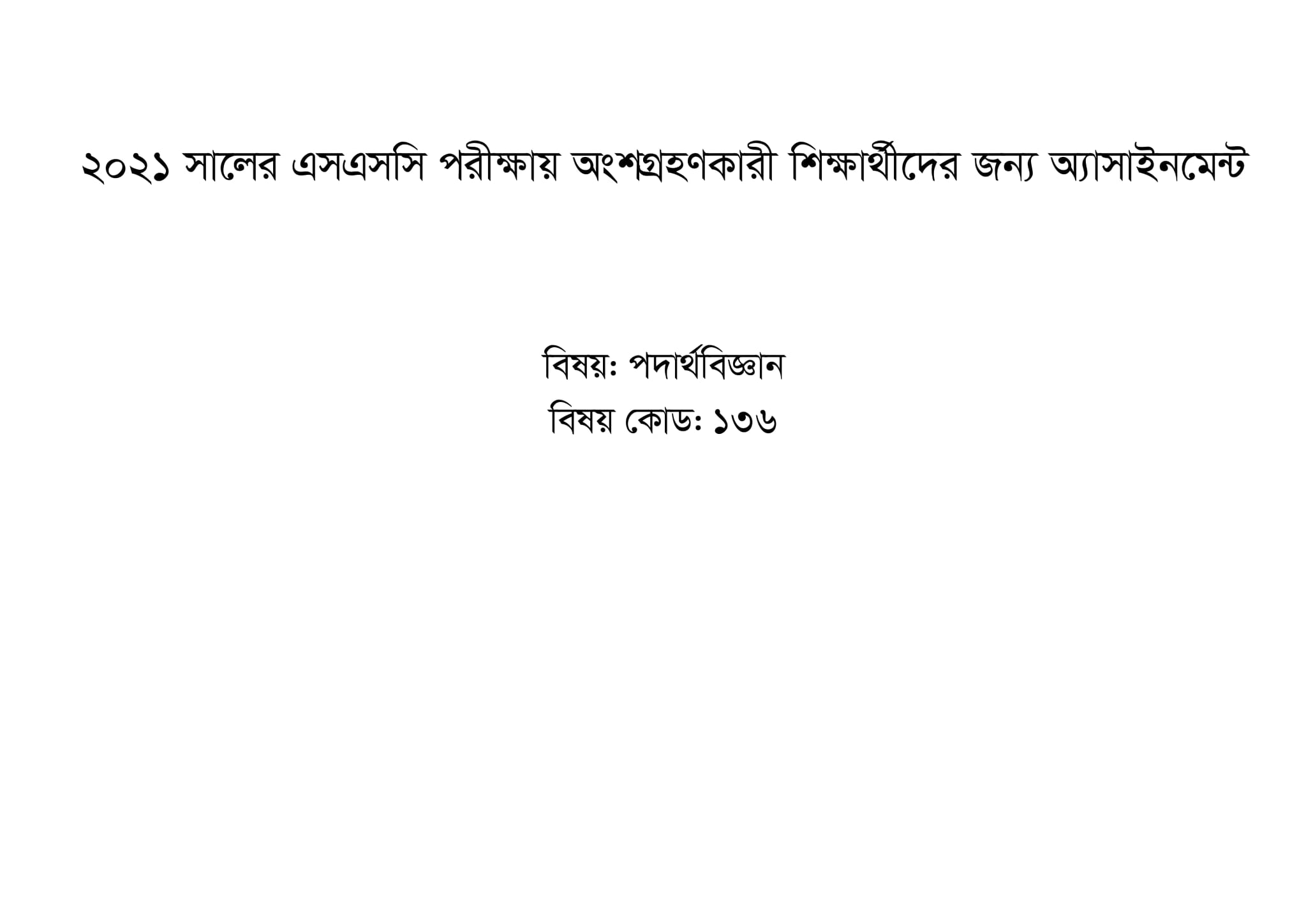 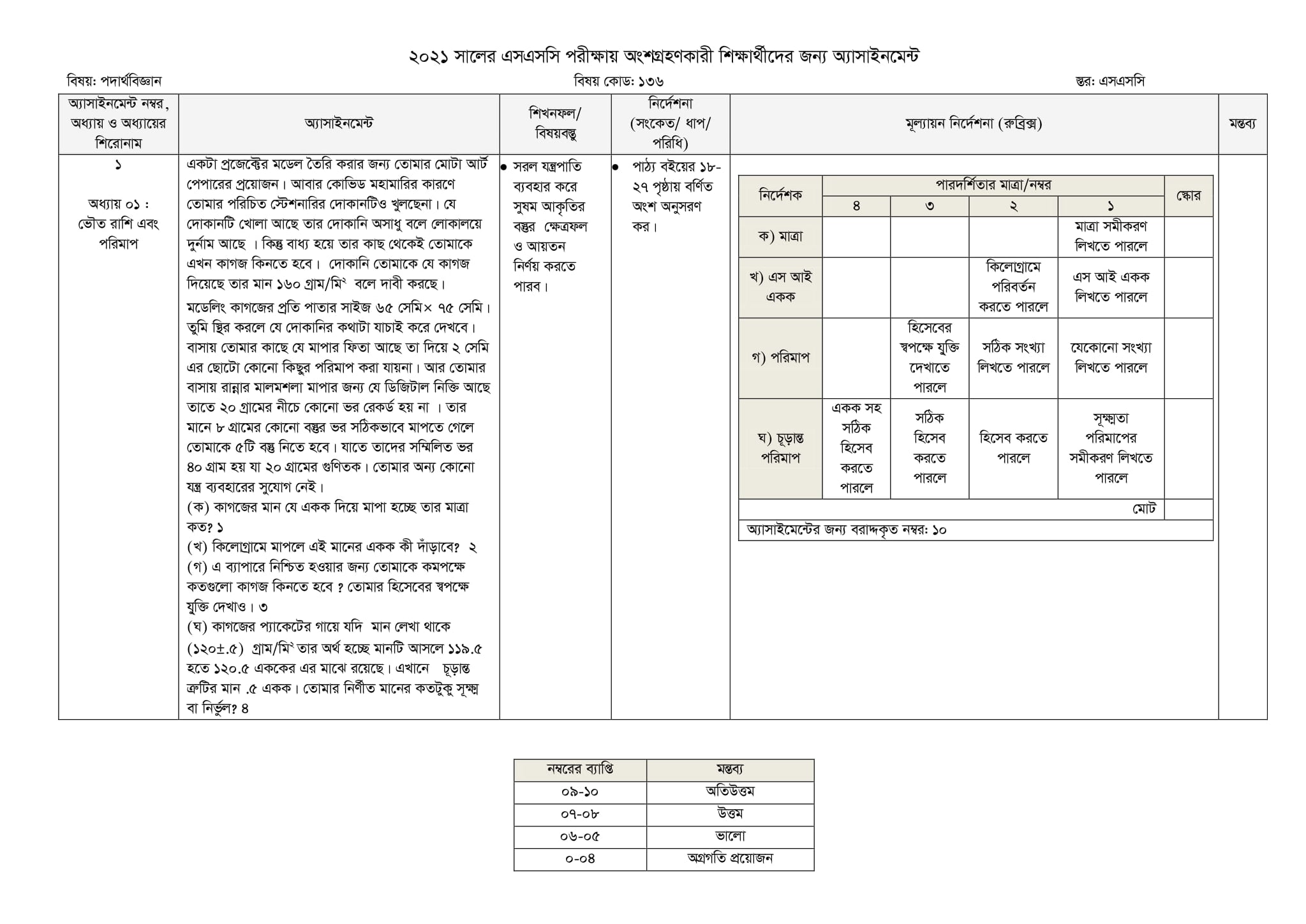 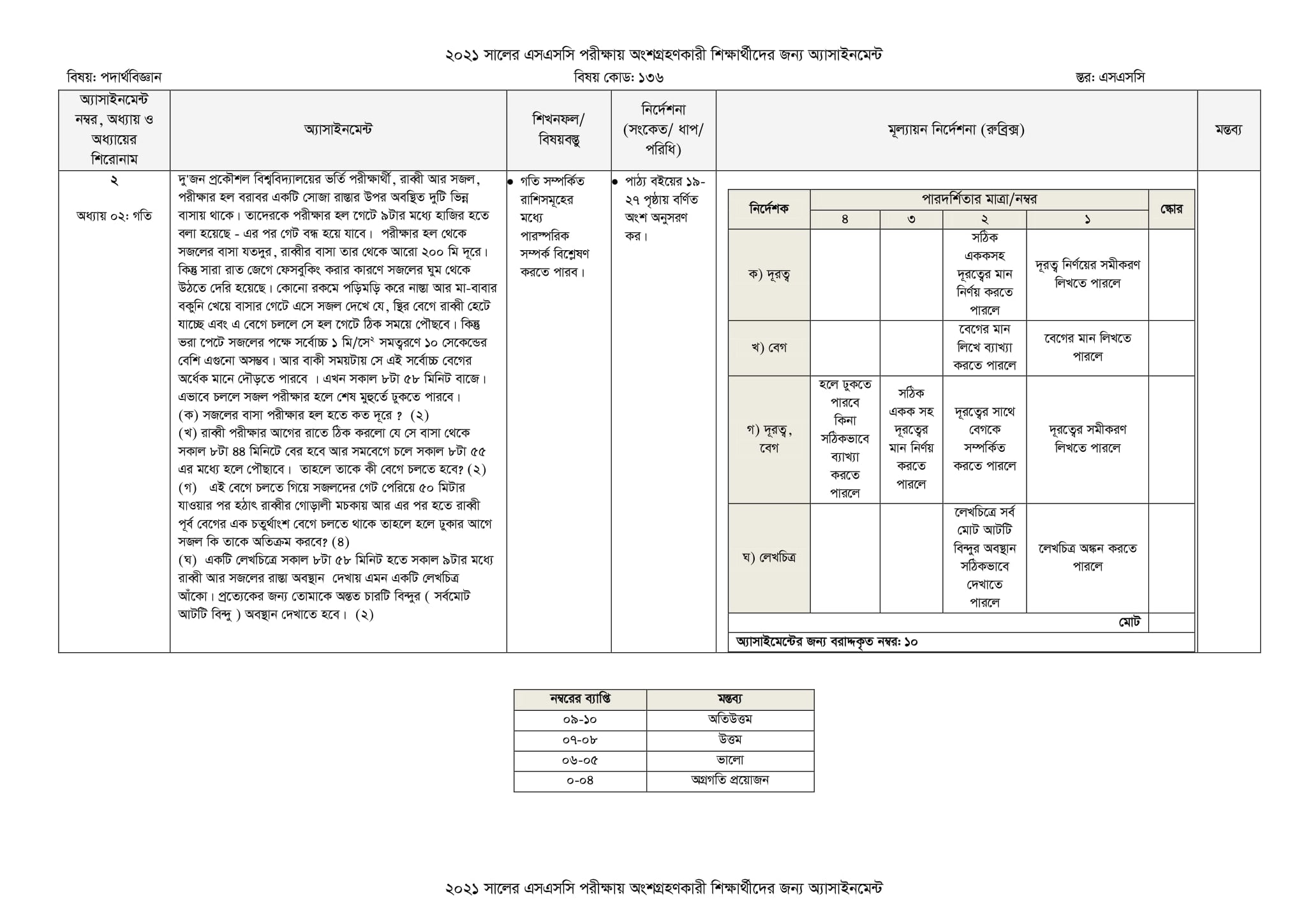 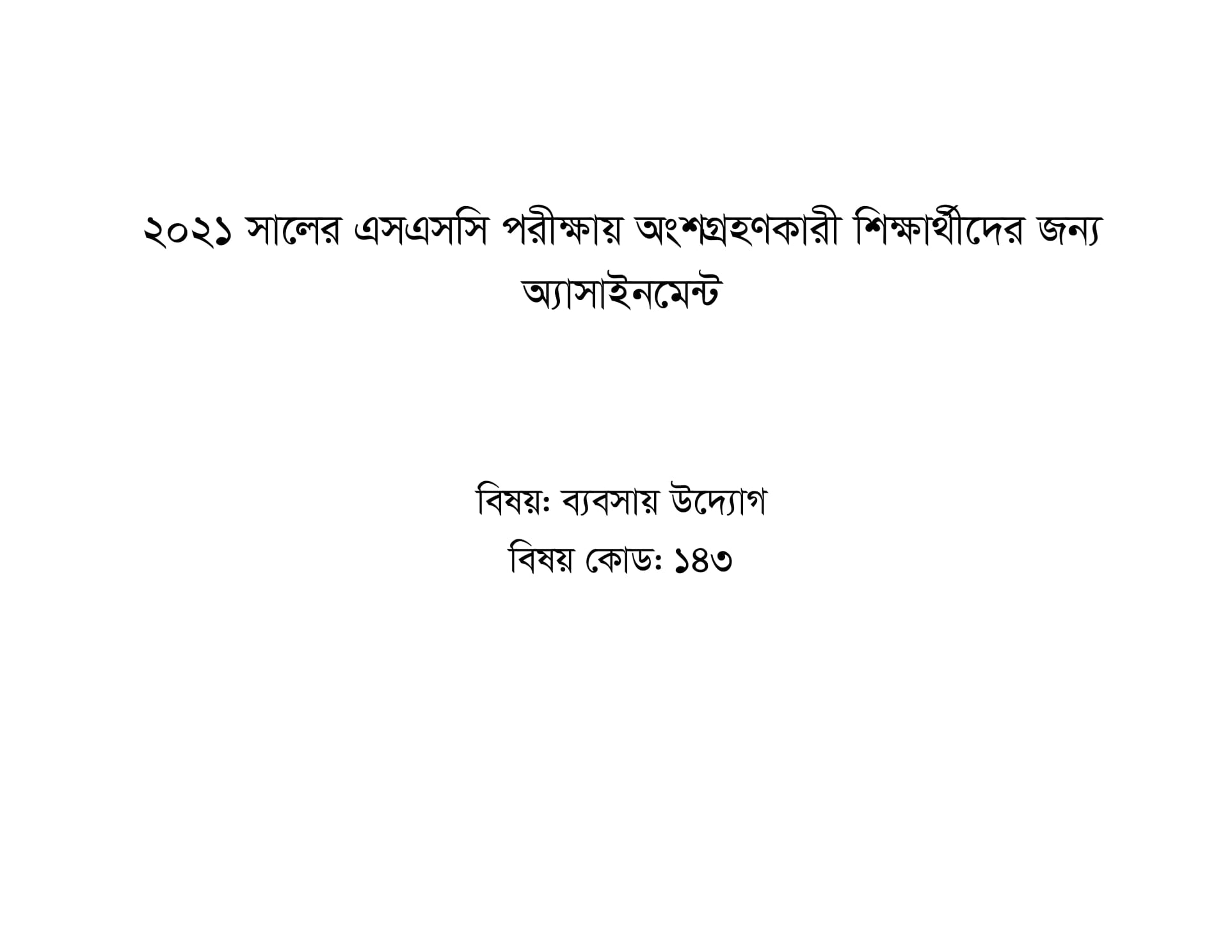 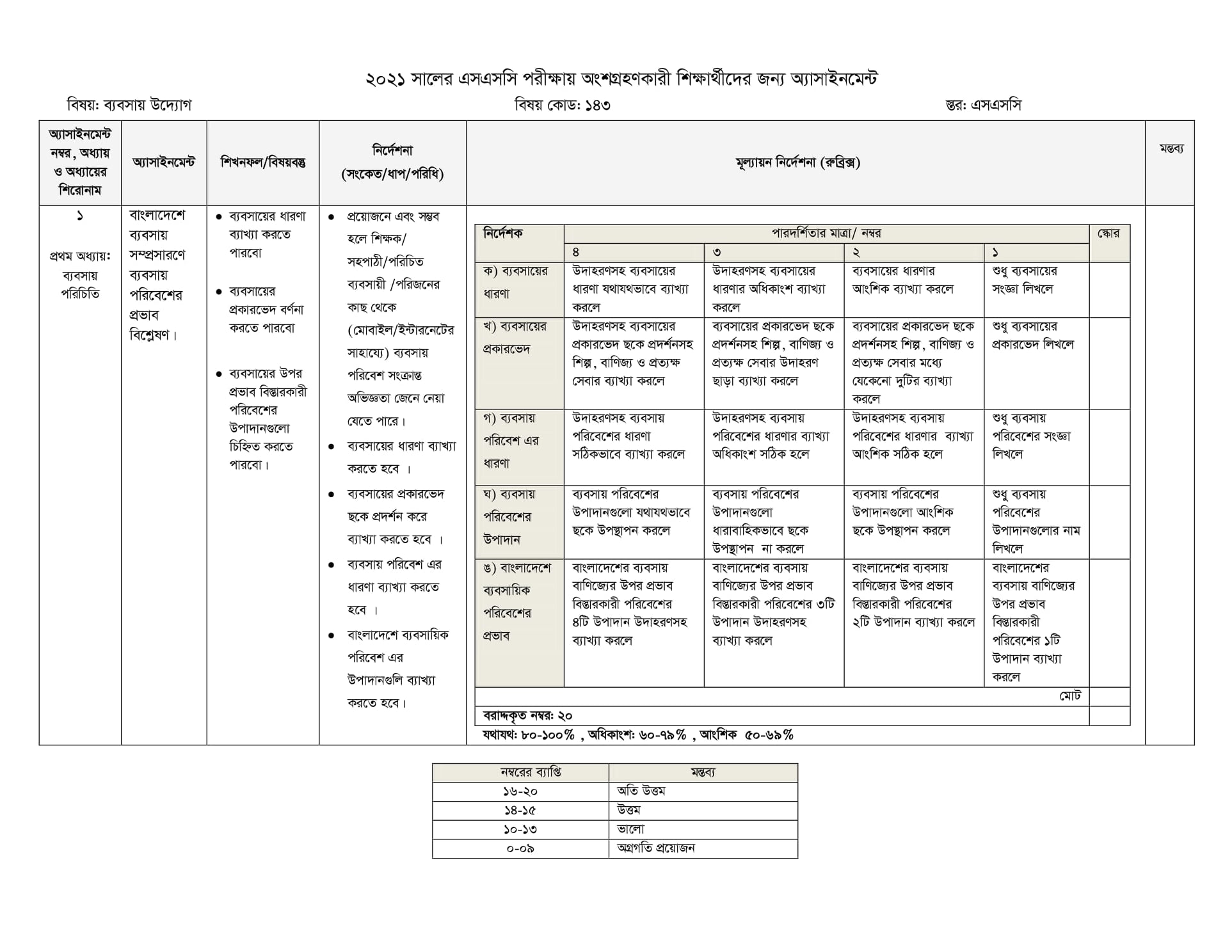 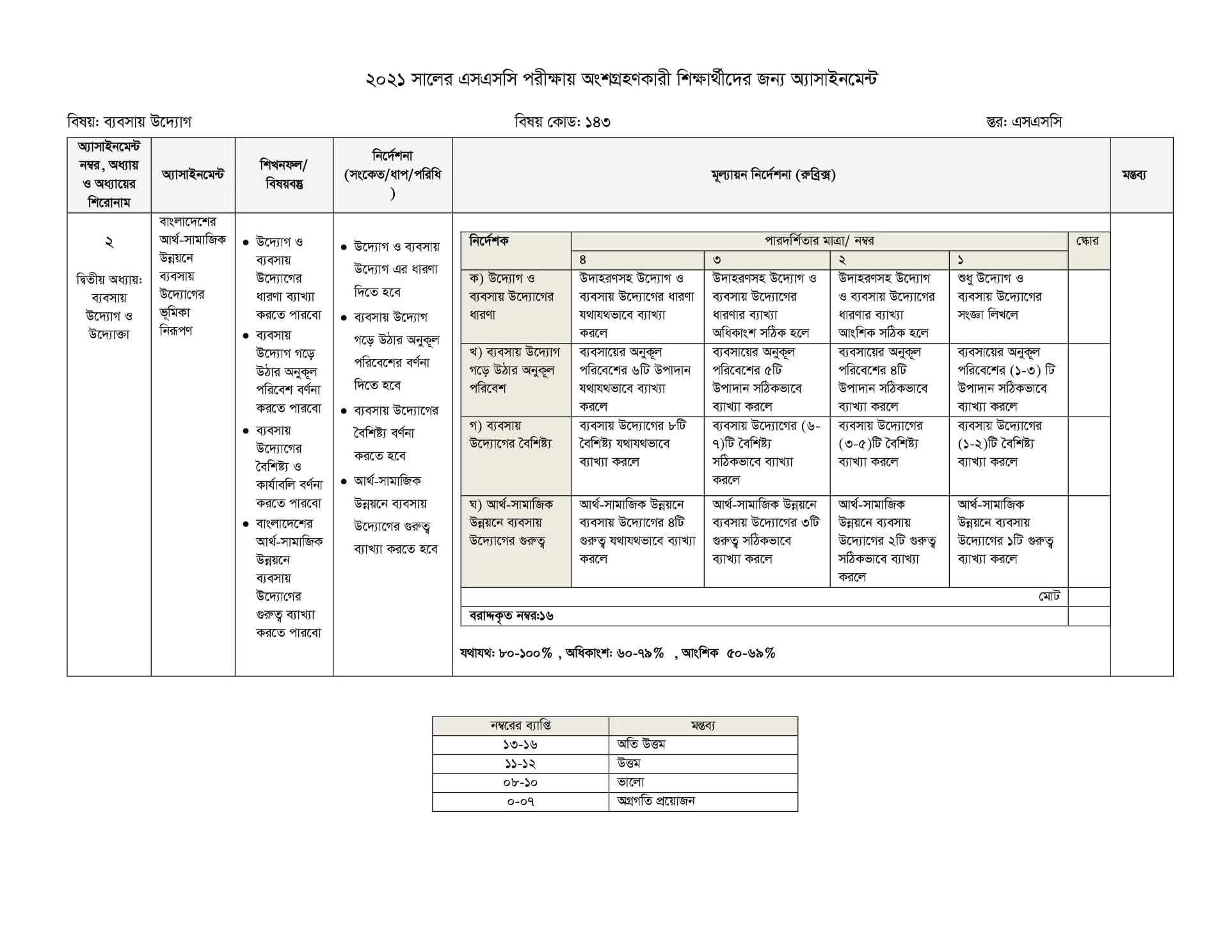 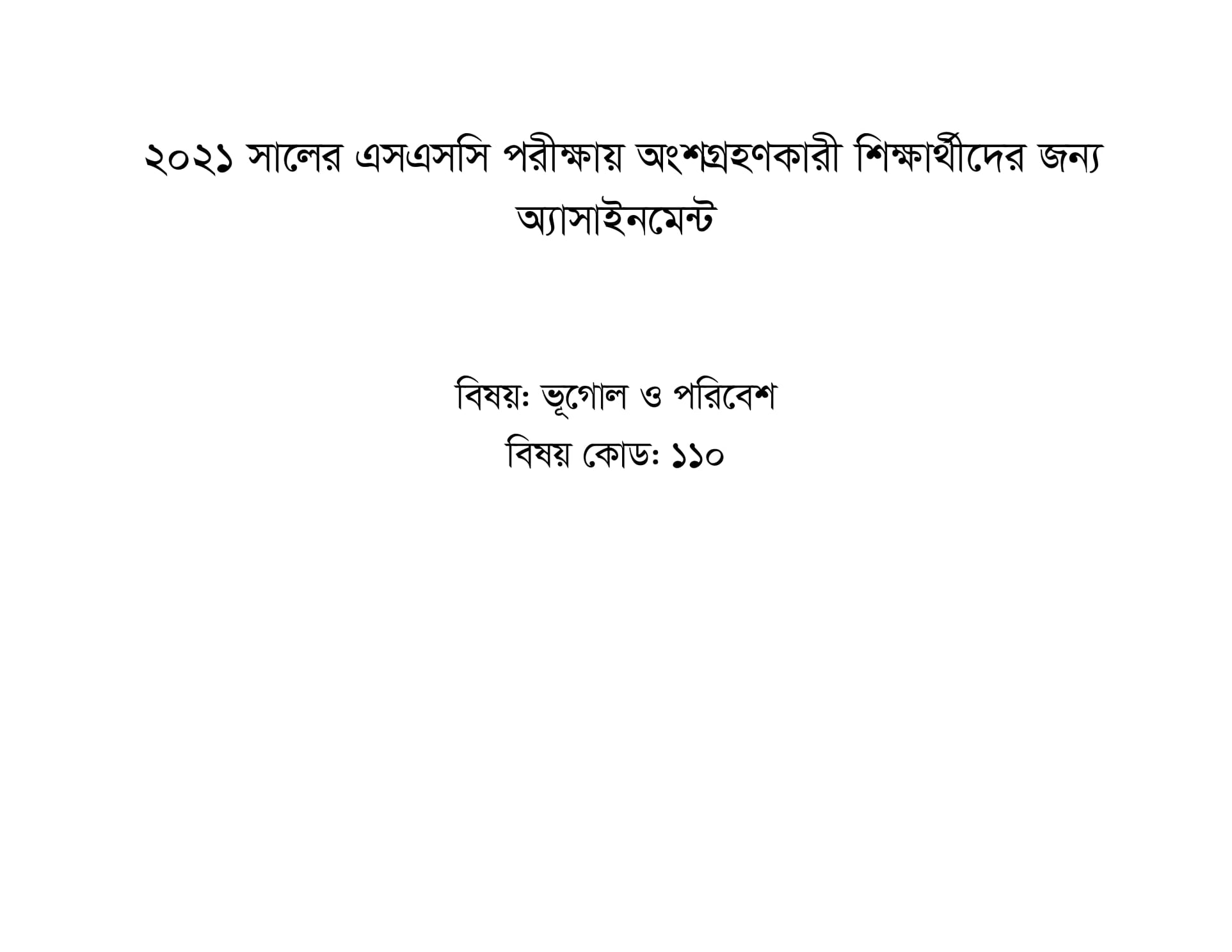 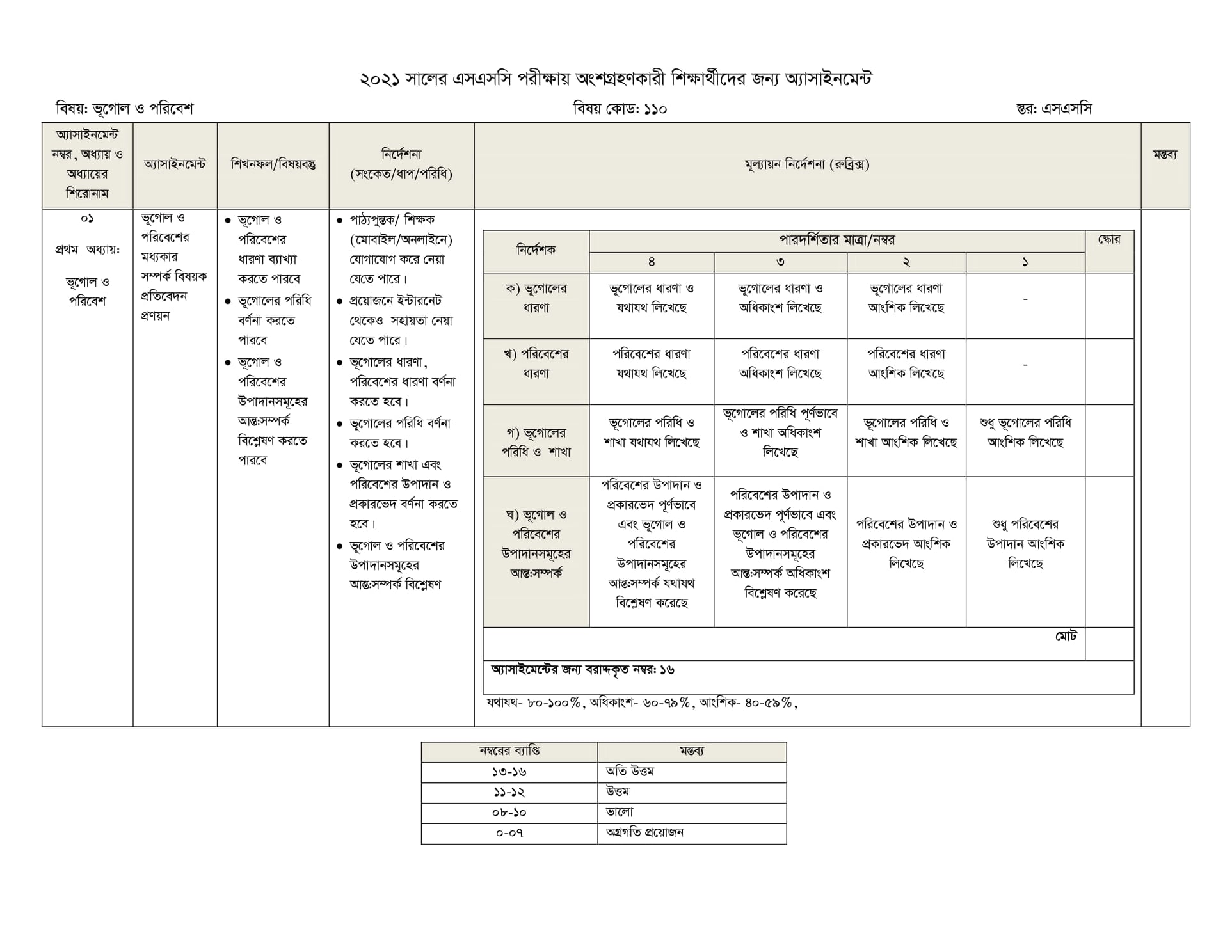 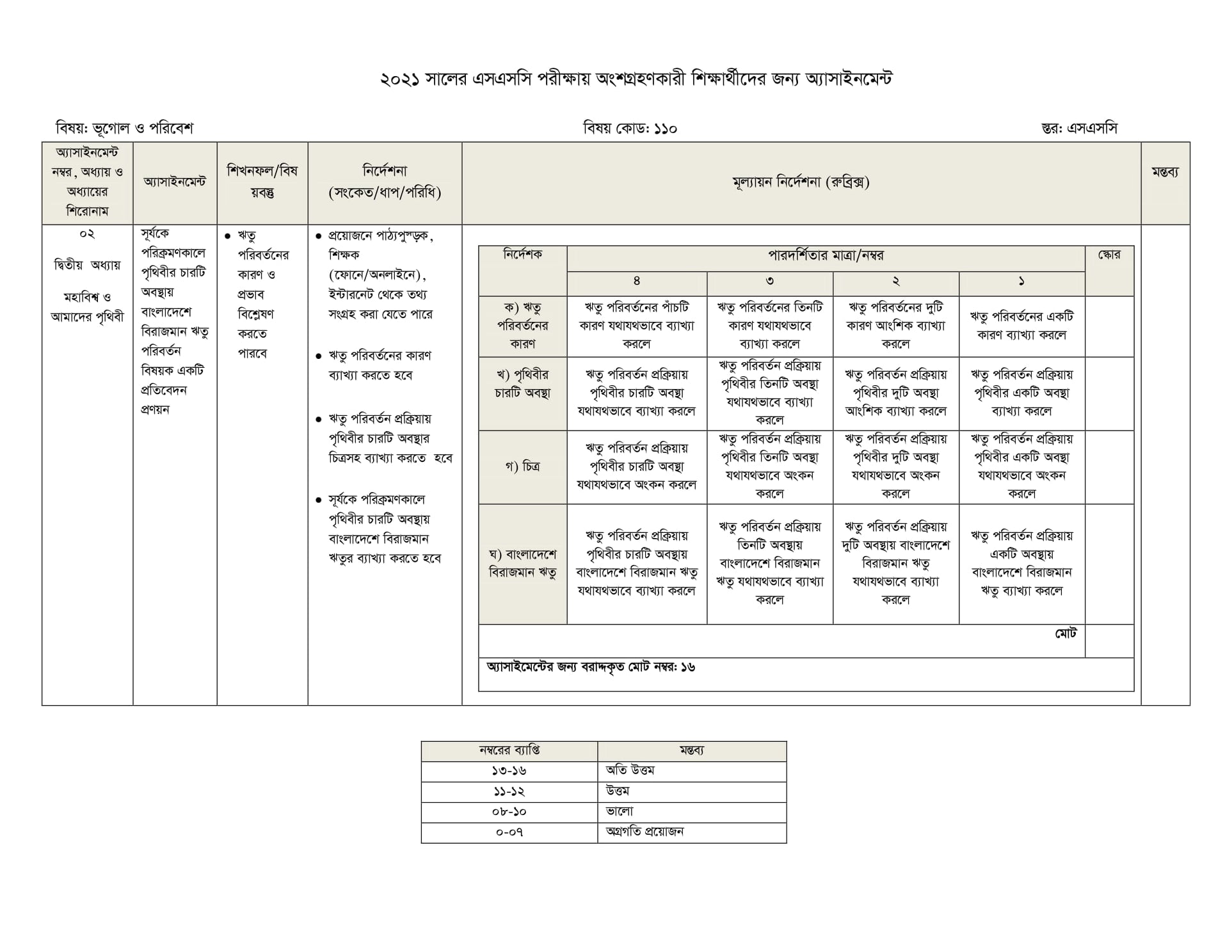